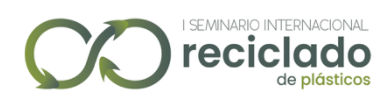 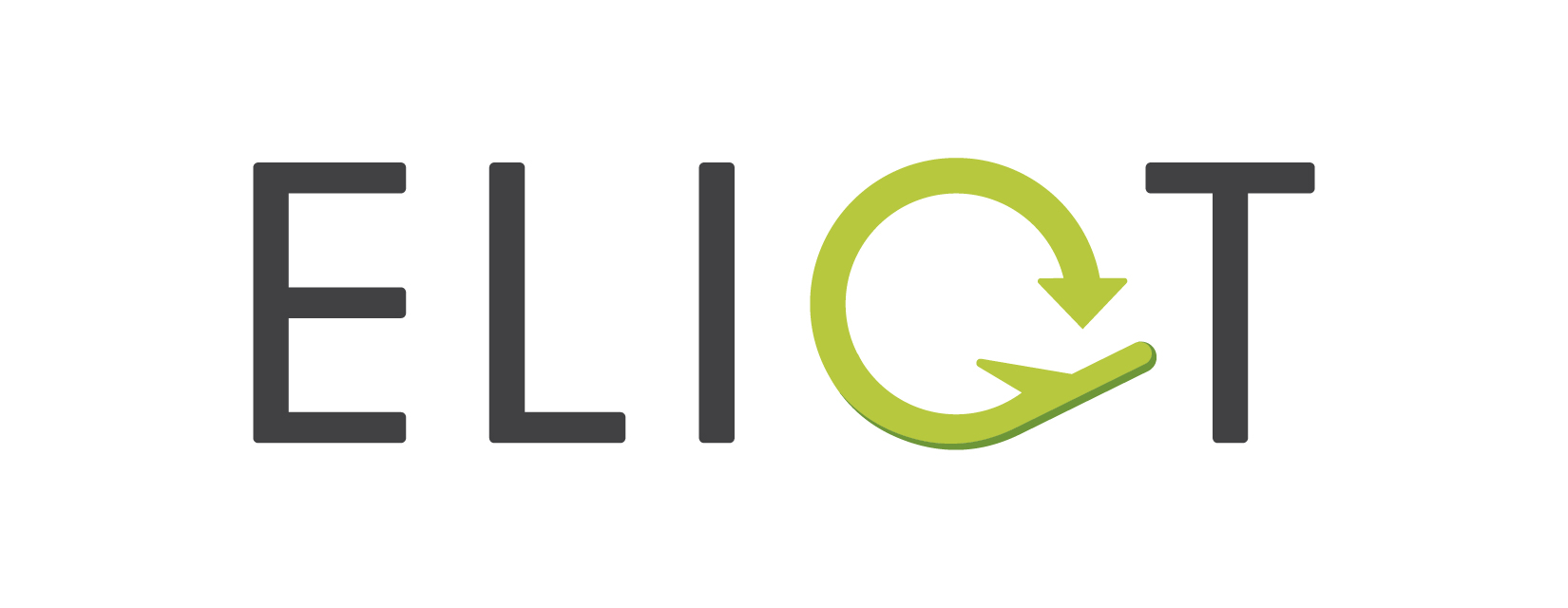 END OF LIFE SOLUTIONS FOR BIOMATERIALS
JTI-CS2-2019-CFP10-AIR-03-07
Workshop 1st December 2021
Nora Lardiés Miazza
Chemical recycling area
nlardies@aimplas.es
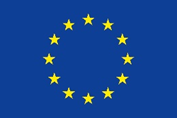 This project has received funding from the European Union’s Horizon 2020 research and innovation programme for the Clean Sky
Joint Technology Initiative under grant agreement No 886416.
This publication reflects only the author's view and that the Commission is not responsible for any use that may be made of the information it contains.
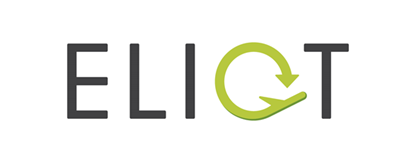 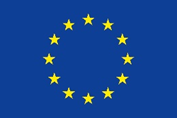 Index:
The problem and the need
The solution: ELIOT project
				Objectives
					WPs
					Results
					Next steps
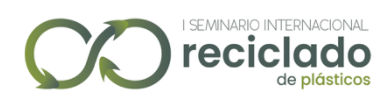 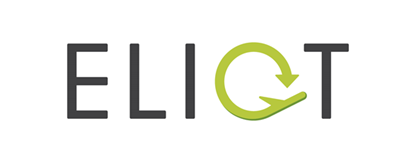 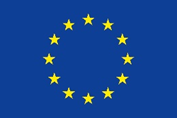 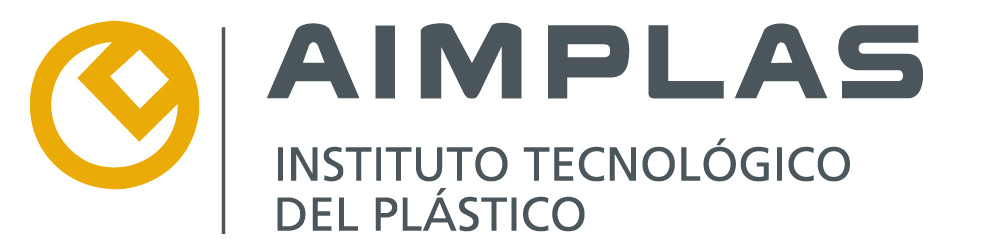 THE PROBLEM AND THE NEED
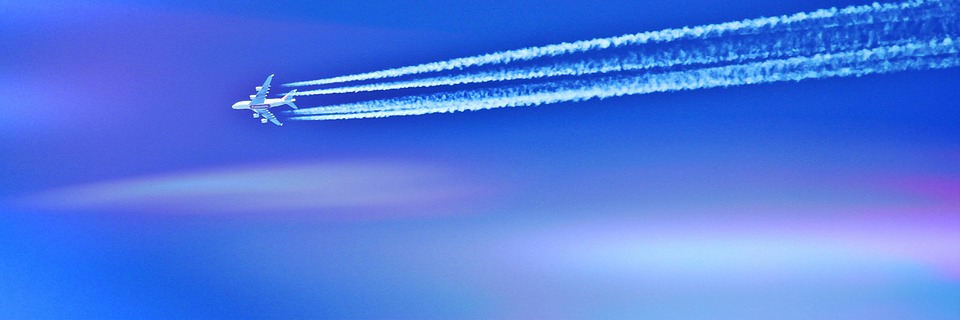 Aviation industry is working on promising technologies to mitigate the increasing environmental impact
Working on recycling the FRP parts but it is still a challenge limited now to down cycling or recovering carbon fiber 


Developing new biomaterials to match the same lightness and mechanical properties of current FRP
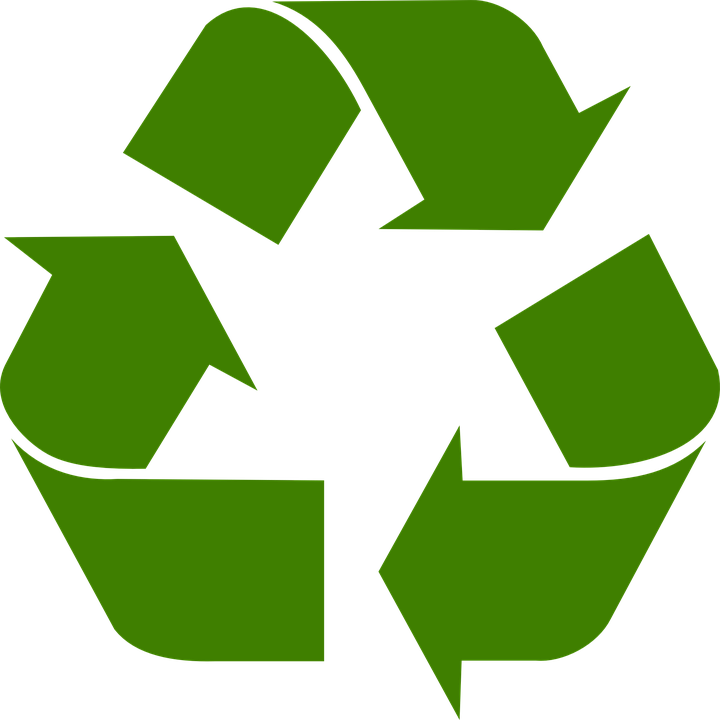 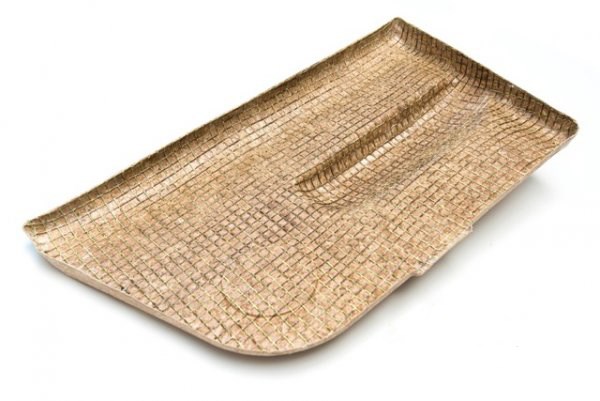 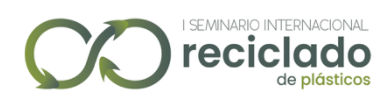 [Speaker Notes: 1) The thermosettings are difficult to recycle due to the wide variety of composite materials used in aircraft and the complexity of dealing with thermosetting resins
2) Biomaterials like flax, hemp, kenaf, etc. and thermosetting resins based on reneawable resources (biobased epoxy)]
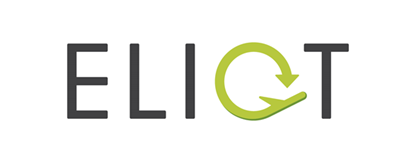 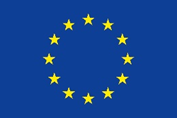 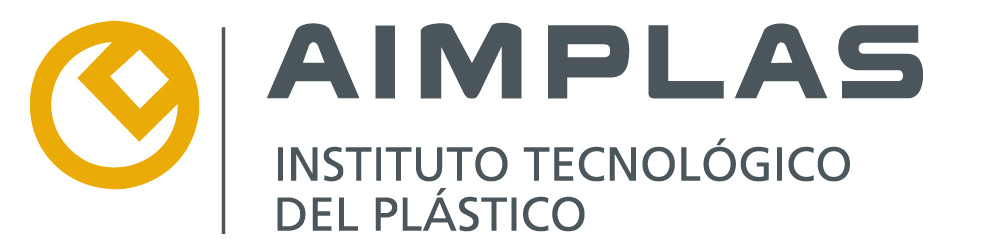 THE PROBLEM AND THE NEED
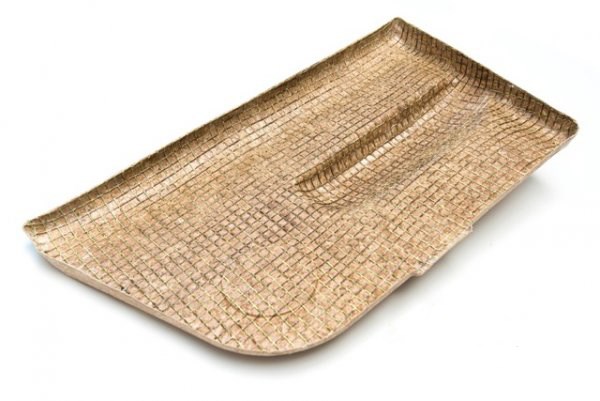 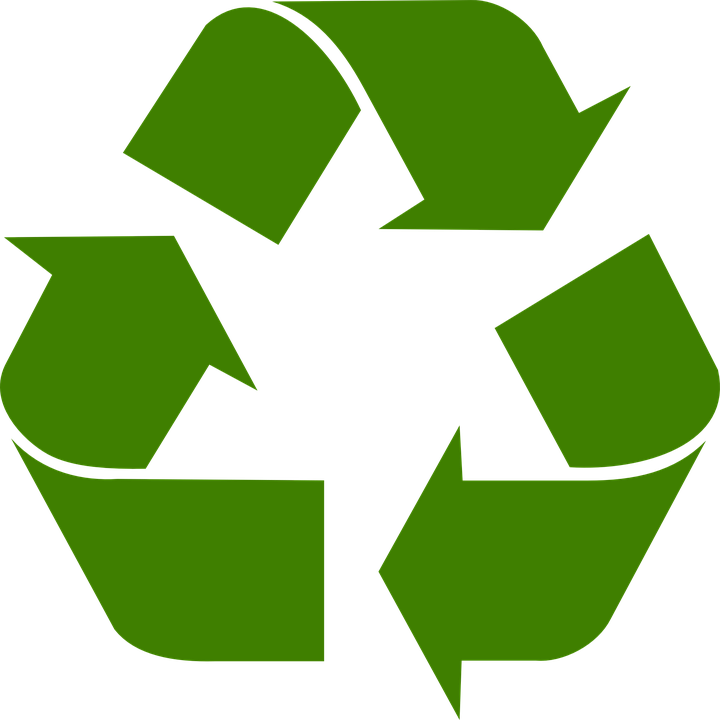 URGENT NEED TO DEVELOP, TEST AND EVALUATE DIFFERENT EOL TREATMENT TECHNOLOGIES FOR BIOCOMPOSITES
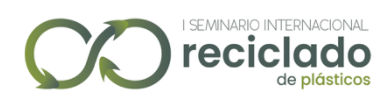 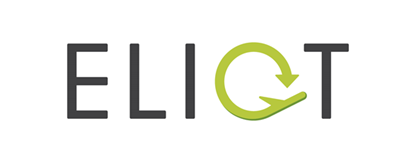 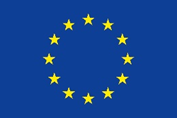 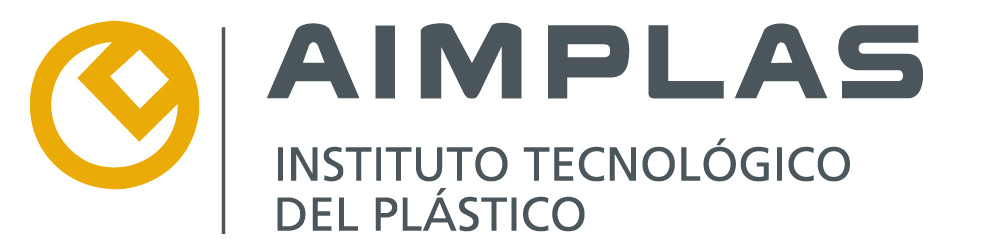 THE SOLUTION: ELIOT PROJECT
MAIN TECHNICAL OBJECTIVE: FULL SCALE DEMONSTRATION OF THE MOST PROMISING EOL METHODS FOR BIOCOMPOSITE WASTE
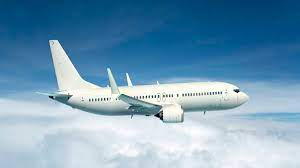 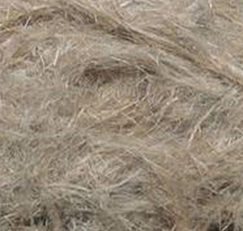 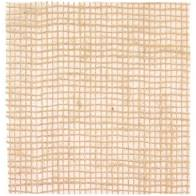 Definition and development of potential recovery solutions for biocomposite waste
Testing three EoL selected methods for biocomposite waste at laboratory scale 
Pilot plant scale demonstration of two EoL selected methods for biocomposite waste
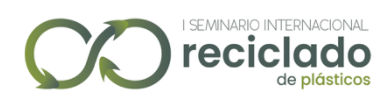 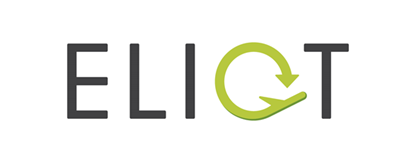 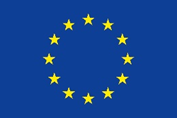 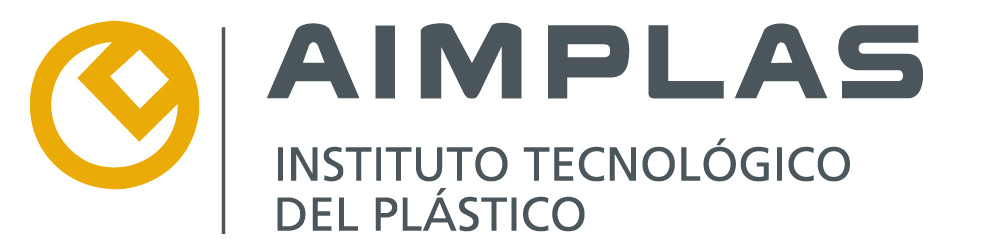 WPs
Project started: 1st July 2020
Project will finish: 1st March 2023
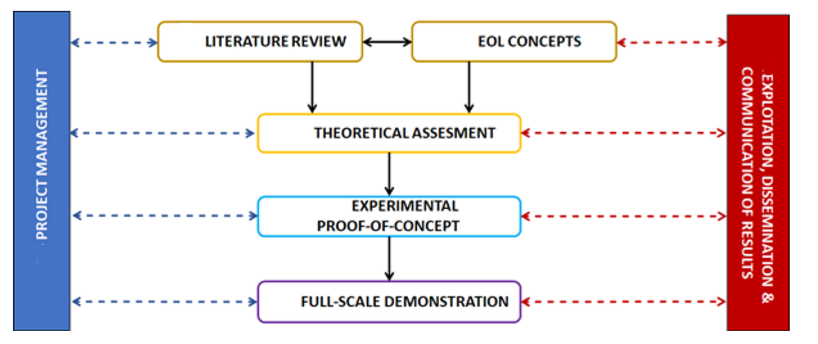 WP1:
WP7:
WP2:
WP3:
WP4:
WP5:
WP6:
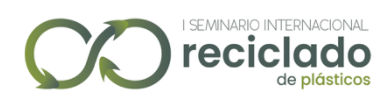 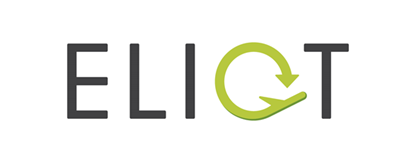 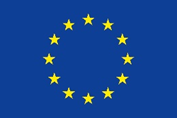 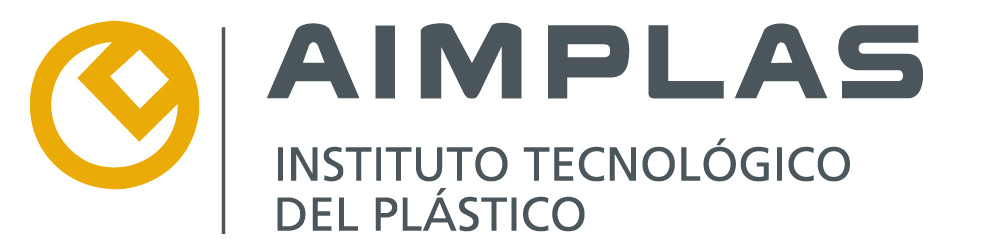 WPs
Funnel methodology followed in ELIOT
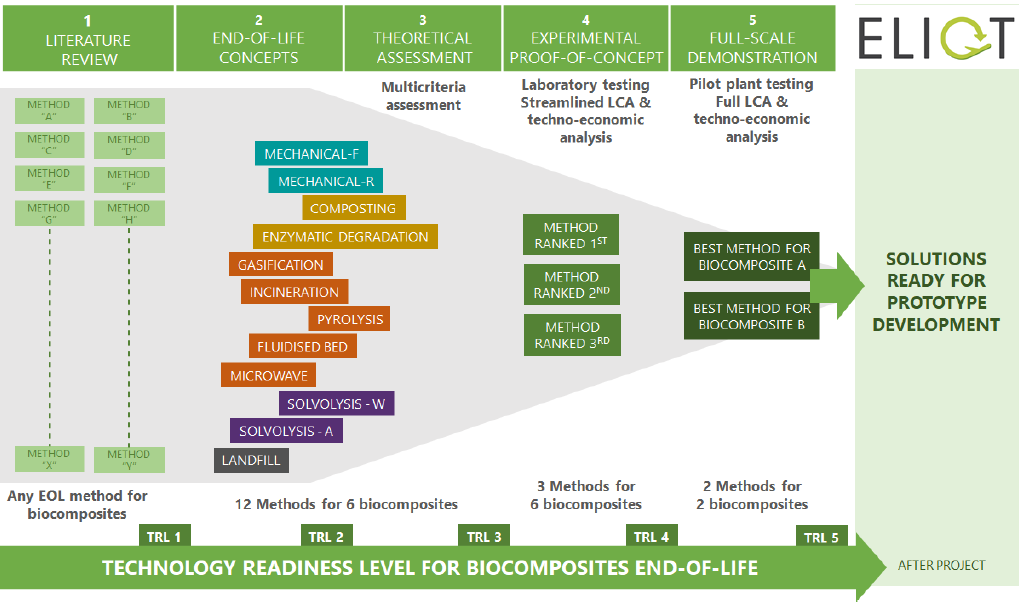 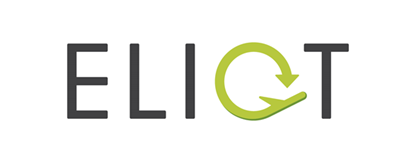 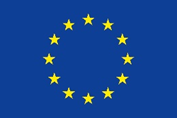 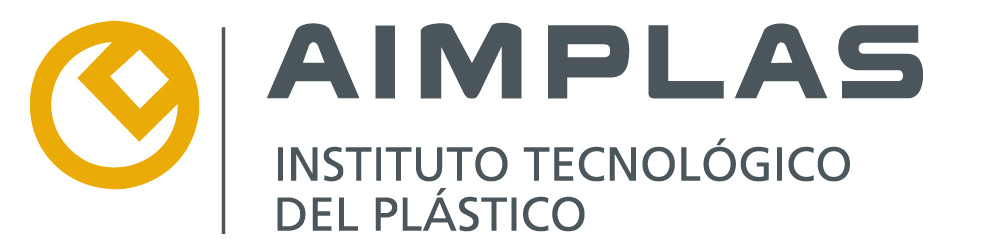 RESULTS: WP2 Literature review
TRLs of ELIOT solutions
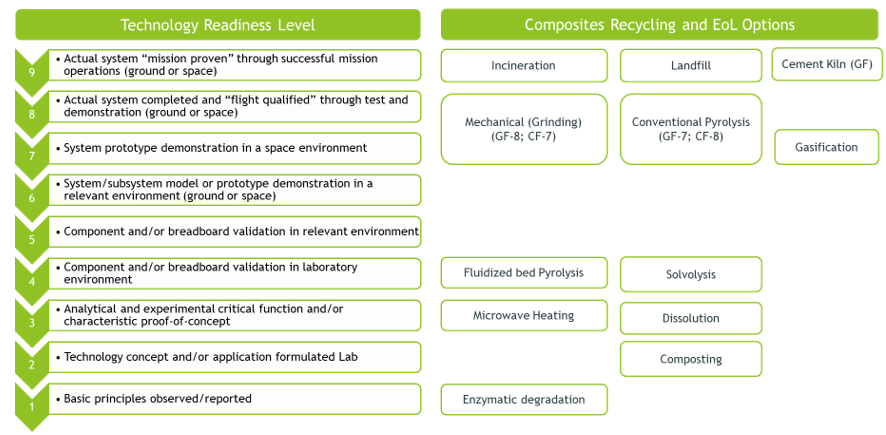 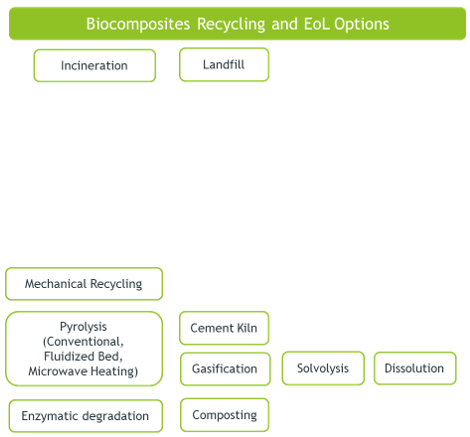 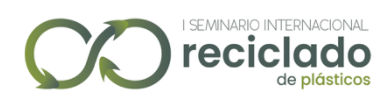 [Speaker Notes: Based on the literature review, we prepared the TRL mapping charts to facilitate our understanding on each EoL option: first for composites, Figure 30, and later for biocomposites, Figure 31. For glass fibre and carbon fibre composites, four recycling technologies have been tested or proven at industrial scale, namely mechanical, conventional pyrolysis, gasification, and cement kiln. Out of these four technologies, mechanical recycling is simpler and easy to implement across geographies to keep supply chain distances short and manageable. Fluidized bed pyrolysis, microwave heating, solvolysis and dissolution technologies for recycling of composites are still at lab or early pilot scale. The enzymatic degradation may be an interesting option to recover expensive carbon fibres from waste CFRPs. Cement Kiln is another option for recovering GF based composites as it offers both energy and partial material recovery. But, it will not be suitable for recycling of biocomposites]
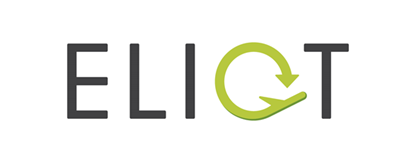 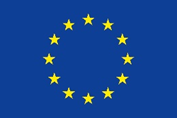 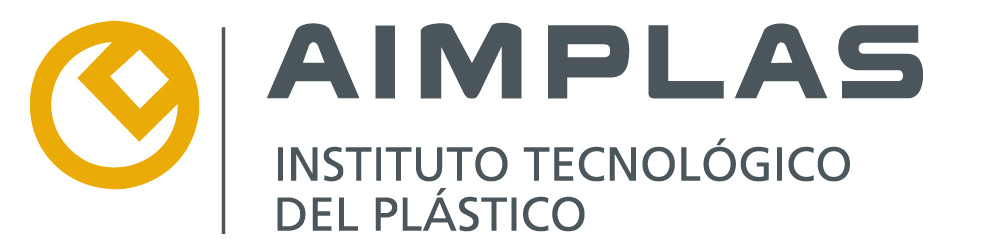 RESULTS: WP2 Literature review
Biocomposites
Composites
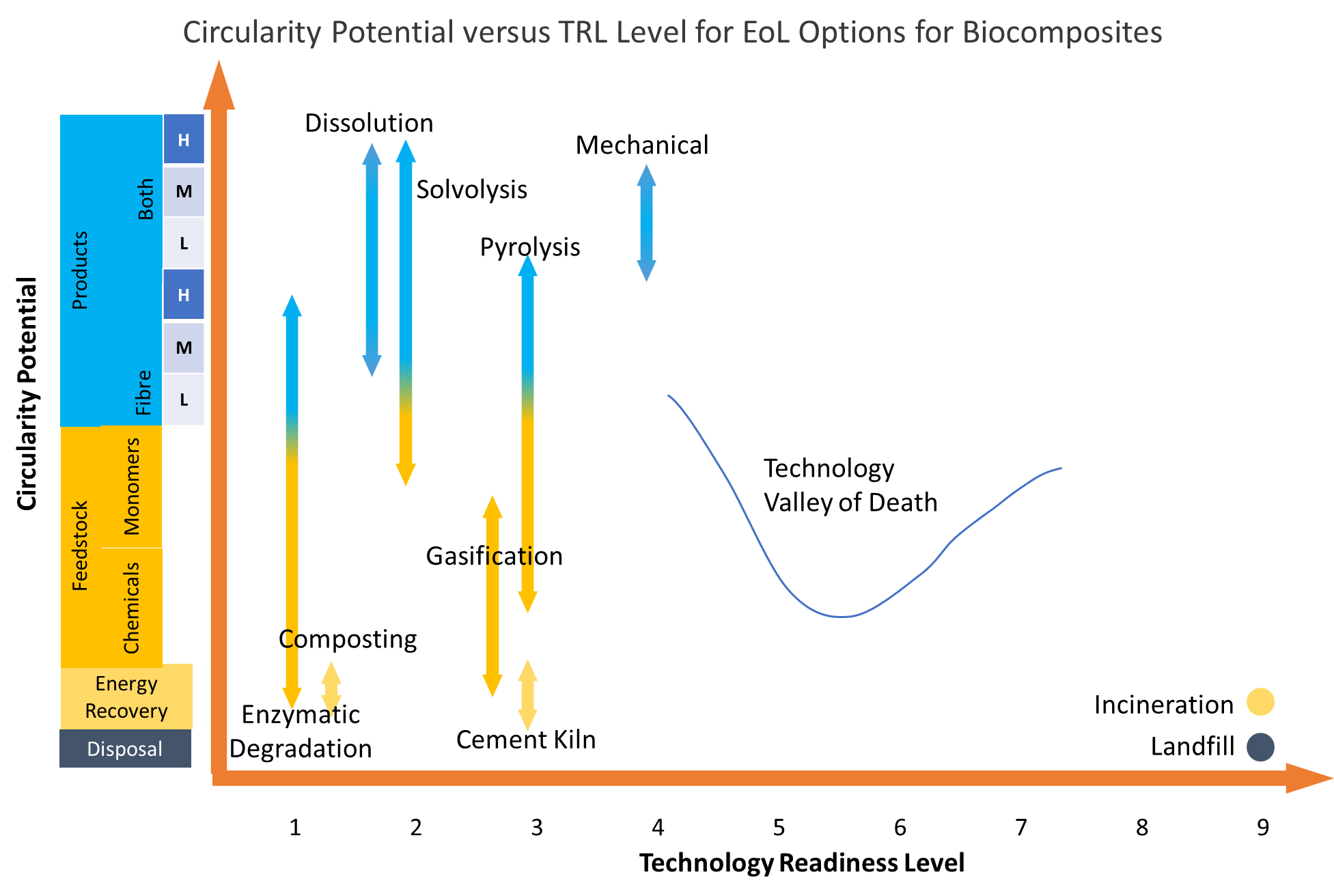 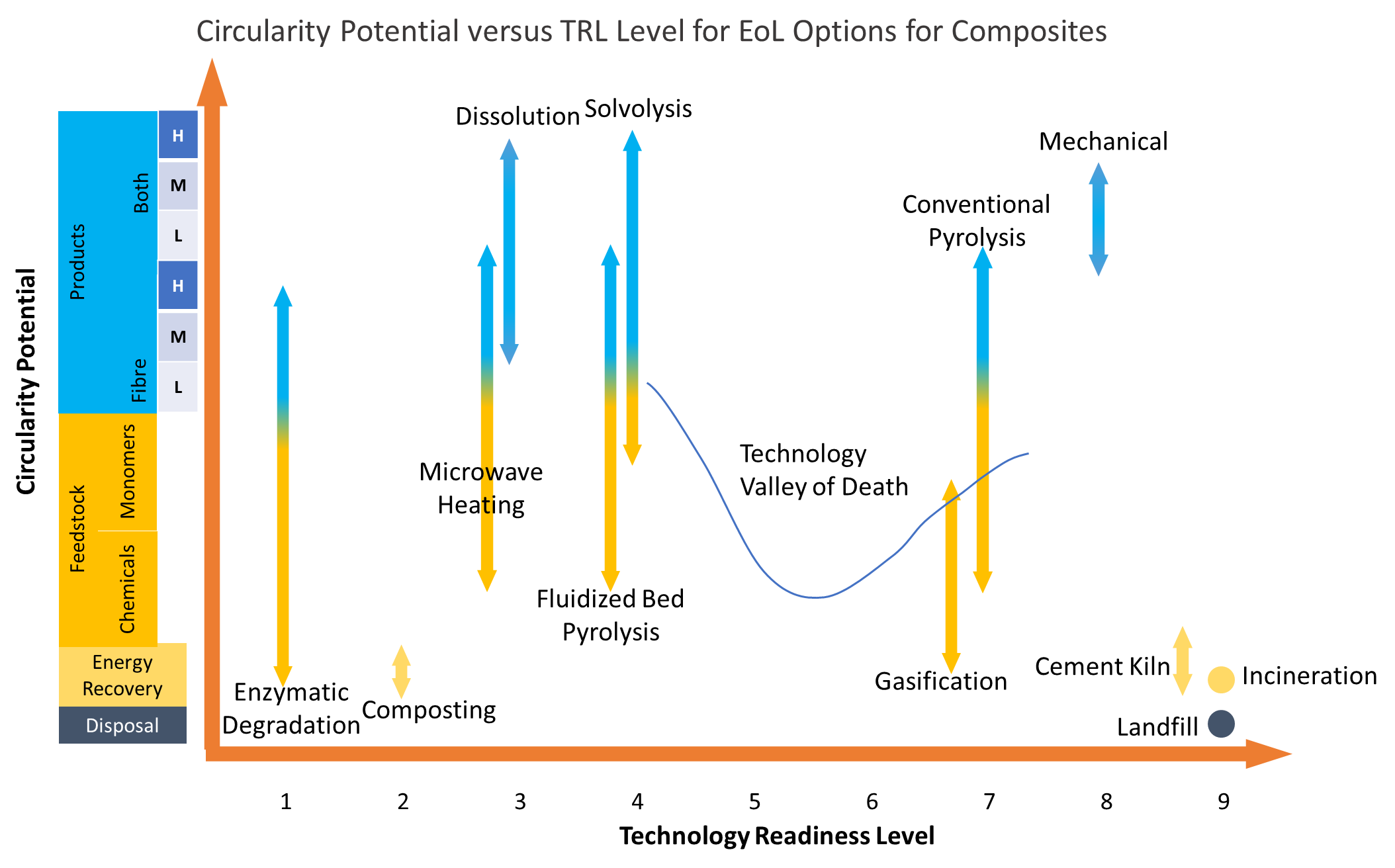 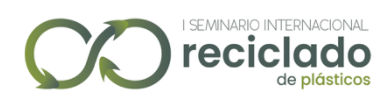 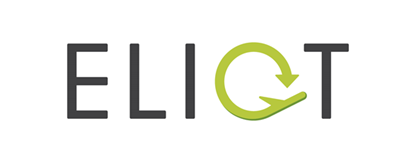 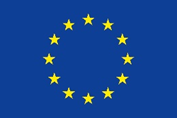 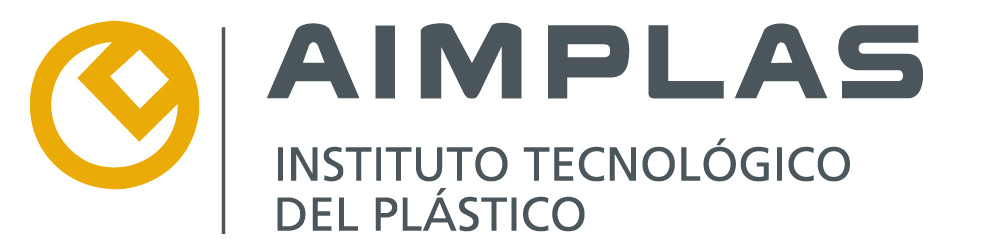 RESULTS: WP4 MCDA and ranking of EoL strategies
10 end-of-life recycling technologies were assessed following MCDA (multi-criteria decision analysis) for 2 already selected types of bio composites: 
basalt fibre with bioepoxy resin
flax fibre with bioepoxy resin
A comparison of the advantages and disadvantages of each EoL methods have been conducted following a MCDA analysis:
Key Assessment Parameters of the MCDA analysis
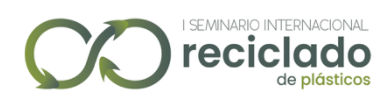 [Speaker Notes: SWOT (strengths, weaknesses, opportunities, and threats) analysis]
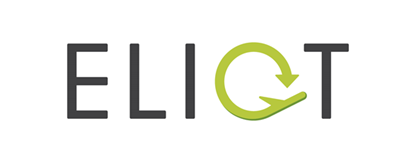 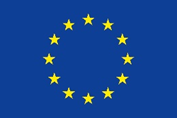 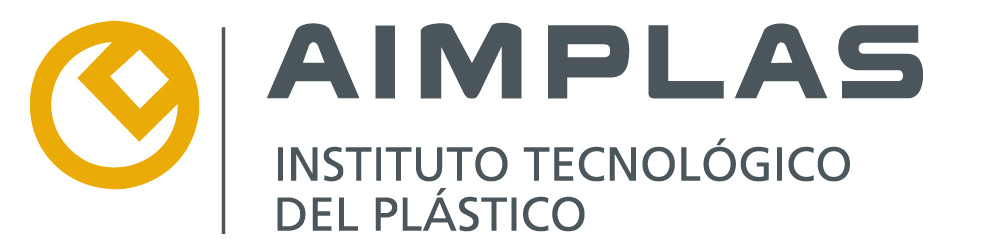 RESULTS: WP4 MCDA and ranking of EoL strategies
How MCDA (multi-criteria decision analysis) was made?
4 criterions for each EoL technology were selected: technical, economic, resources and environmental.
The criteria for each aspect together with the scaling of each criterium was proposed by the ELIOT team members:
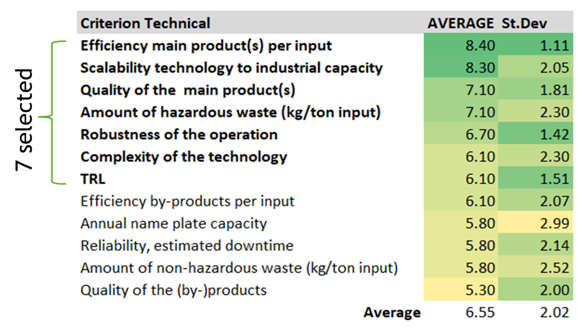 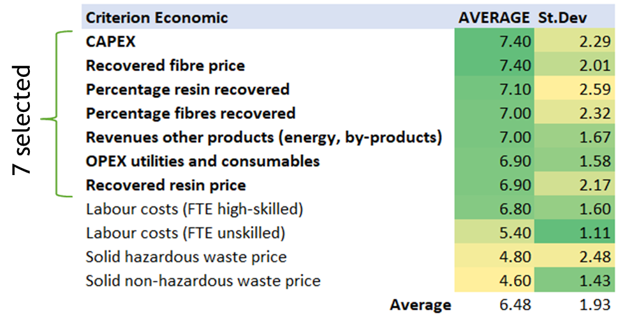 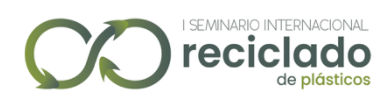 [Speaker Notes: CAPEX: capex (contracción del inglés capital expenditure)]
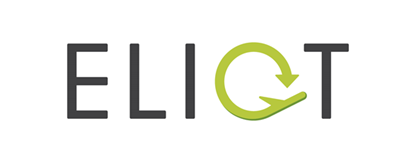 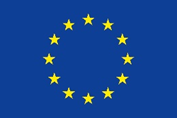 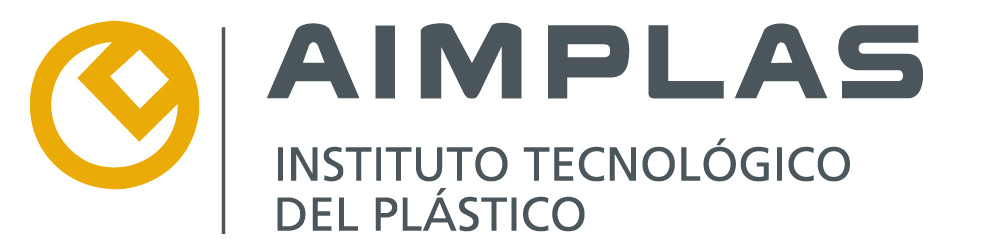 RESULTS: WP4 MCDA and ranking of EoL strategies
How MCDA (multi-criteria decision analysis) was made?
4 criterions for each EoL technology were selected: technical, economic, resources and environmental.
The criteria for each aspect together with the scaling of each criterium was proposed by the ELIOT team members:
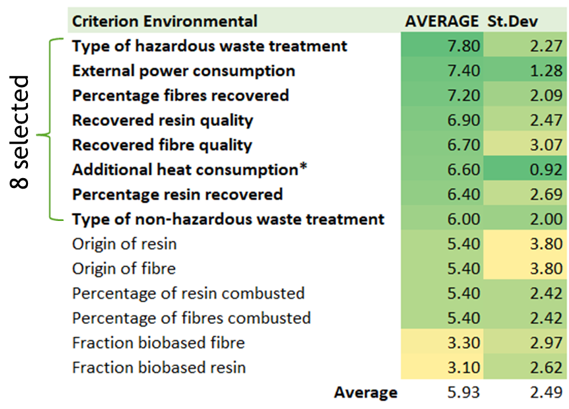 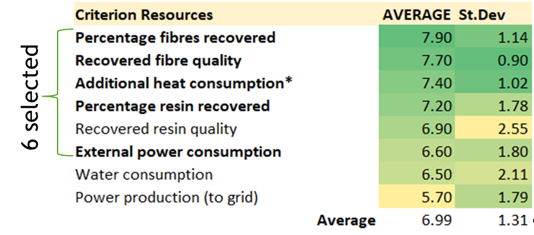 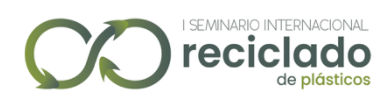 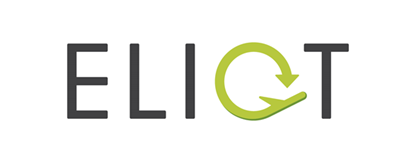 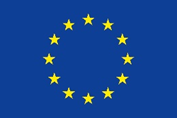 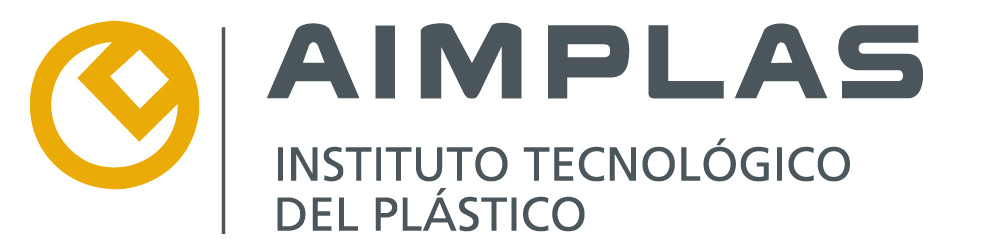 RESULTS: WP4 MCDA and ranking of EoL strategies
How MCDA (multi-criteria decision analysis) was made?
4 criterions for each EoL technology were selected: technical, economic, resources and environmental.
The criteria for each aspect together with the scaling of each criterium was proposed by the ELIOT team members:
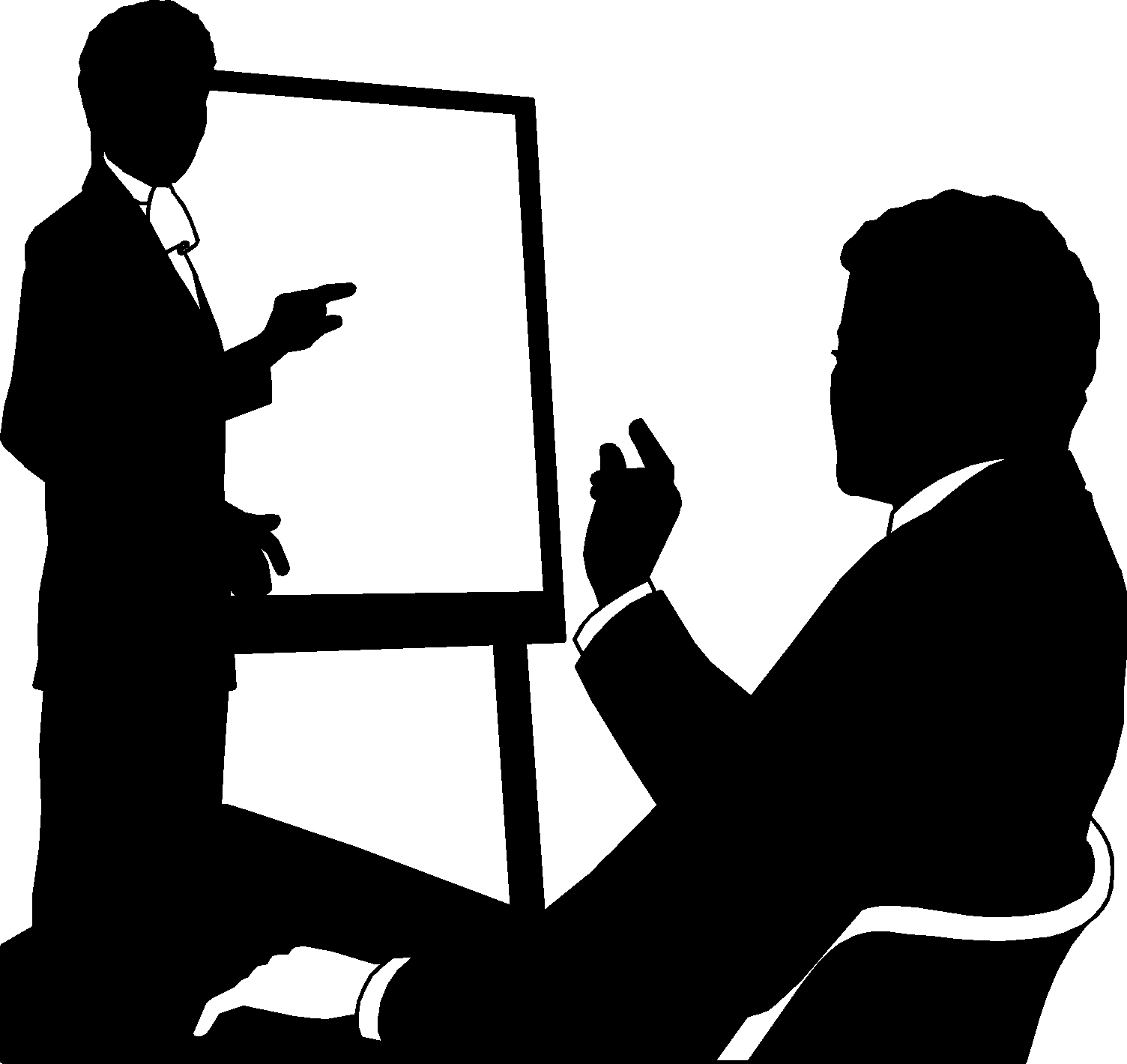 To validate the MCDA methodology, the ELIOT team conducted a consultation webinar on 17th May to present the first draft of the methodology and to seek feedback from experts for further improvements.
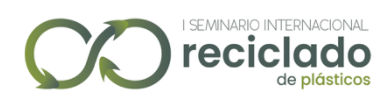 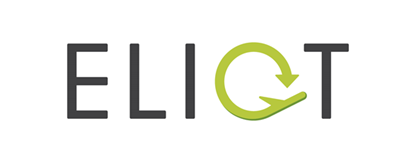 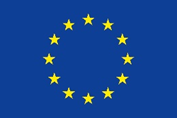 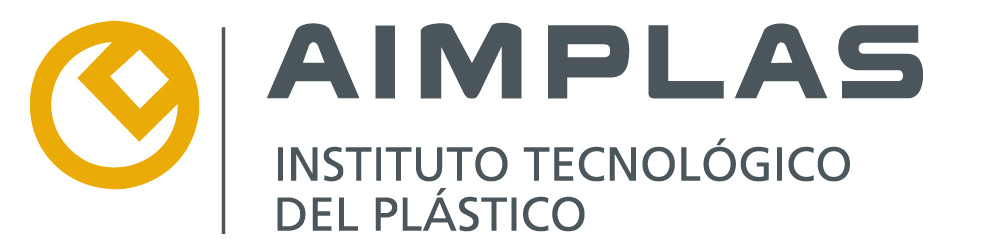 RESULTS: WP4 MCDA and ranking of EoL strategies
Once the MCDA methodology was clear:
10 end-of-life recycling technologies were assessed following this MCDA analysis for 2 already selected types of bio composites: 
basalt fibre with bioepoxy resin
flax fibre with bioepoxy resin
Incineration and landfill were left out from the MCDA analysis as these are waste management options but not recycling technologies
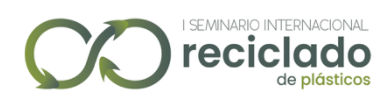 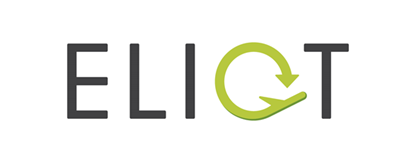 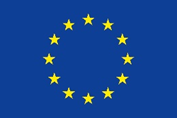 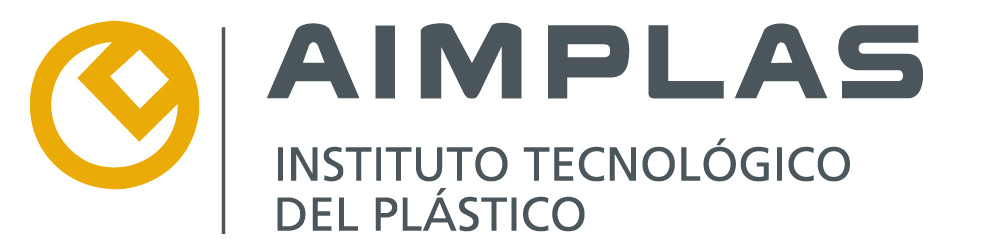 RESULTS: WP4 MCDA and ranking of EoL strategies
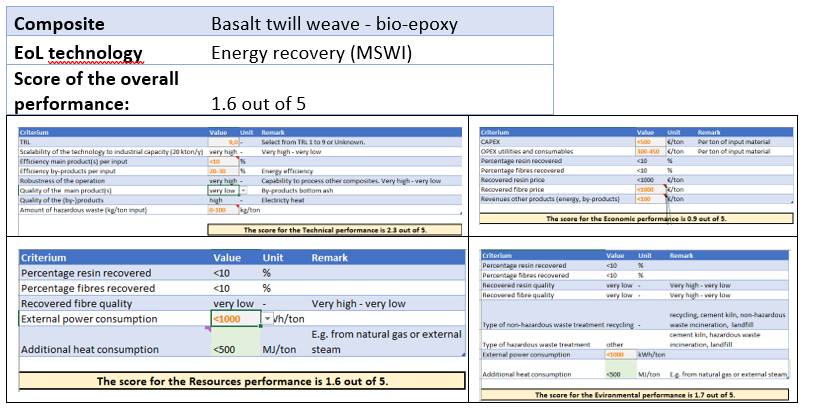 Example:

20 tables like this were filled
economic
technical
resources
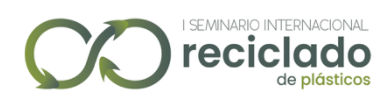 environmental
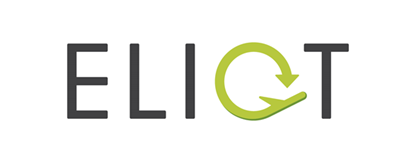 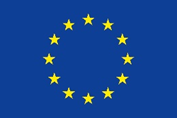 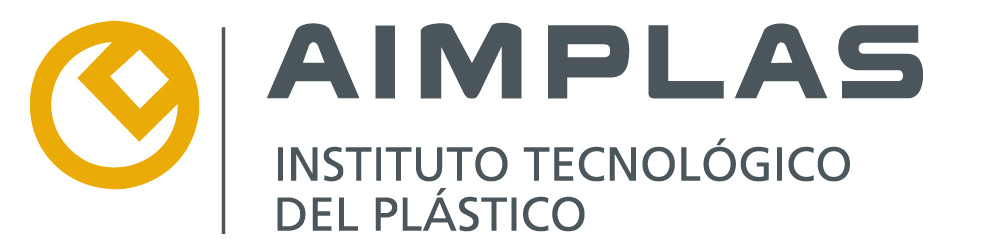 RESULTS: WP4 MCDA and ranking of EoL strategies
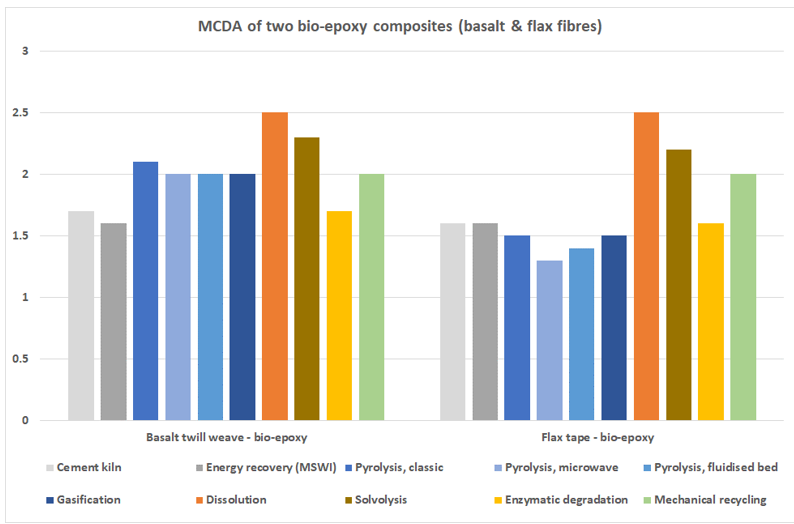 MCDA overall results:
dissolution
solvolysis
Classic pyrolysis
Mechanical r.
A 2nd webinar was conducted to present the MCDA results.
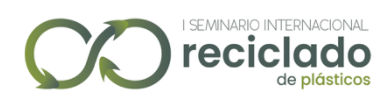 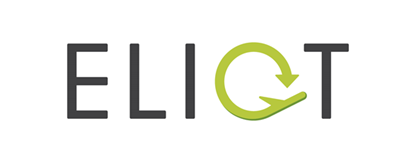 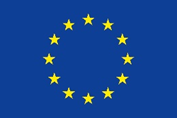 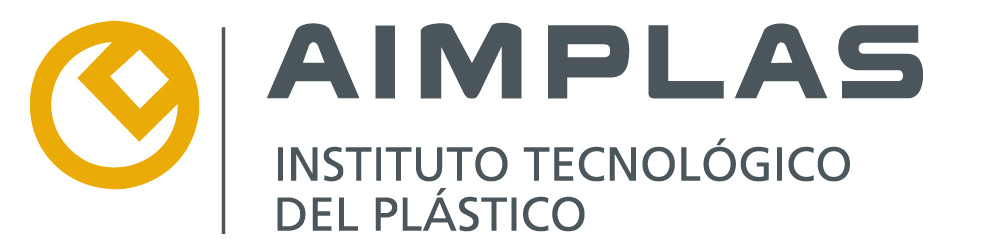 RESULTS: WP4 MCDA and ranking of EoL strategies
Technology Desirability Matrix
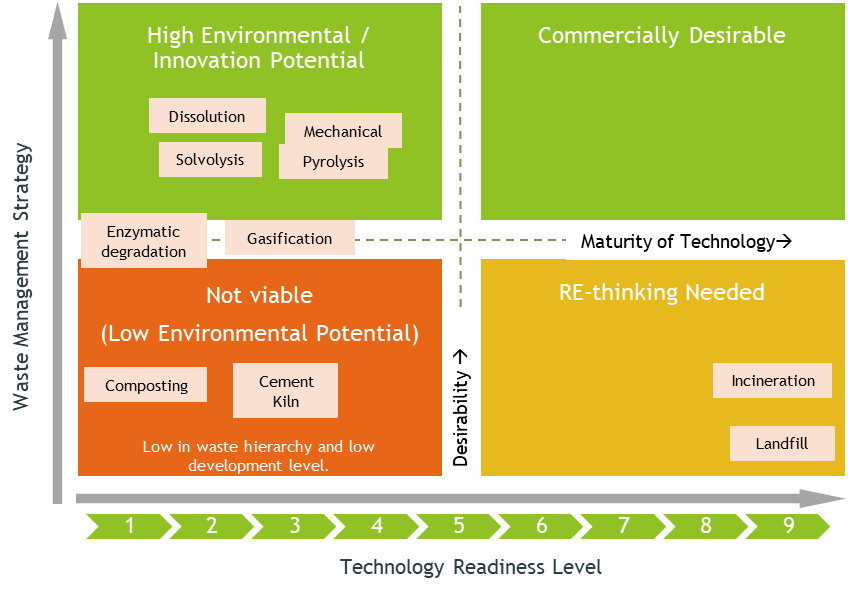 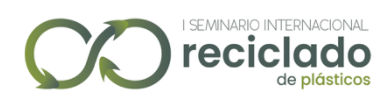 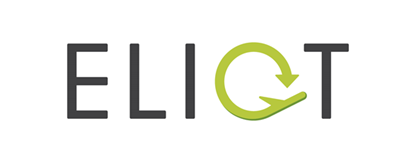 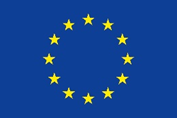 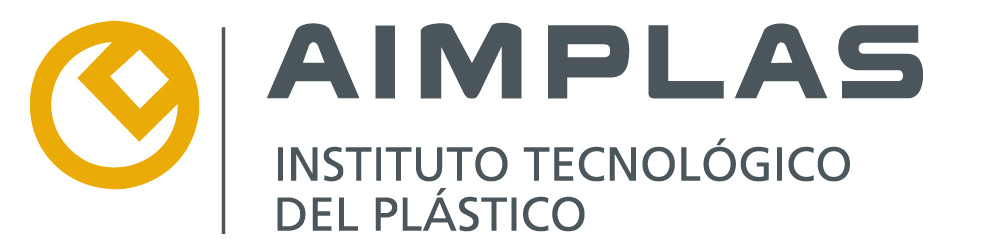 RESULTS: WP4 MCDA and ranking of EoL strategies
4 technologies ranked better on circularity potential analysis and technology desirability matrix, those EoL technologies selected were:
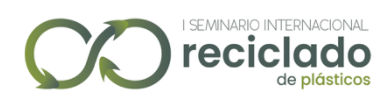 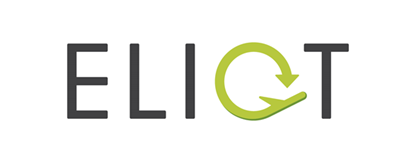 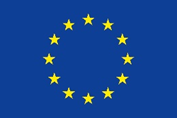 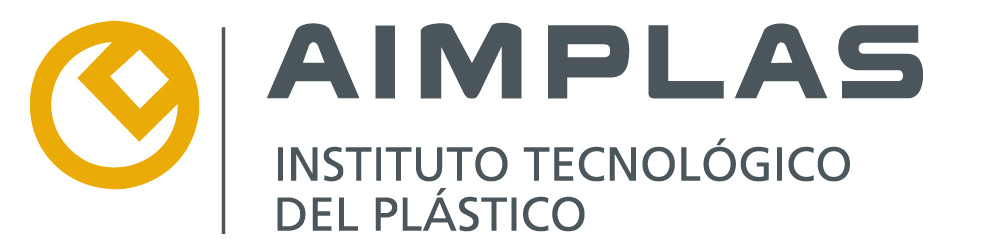 NEXT STEPS: WP5 EXPERIMENTAL PROOF OF CONCEPT OF THE BEST CANDIDATES
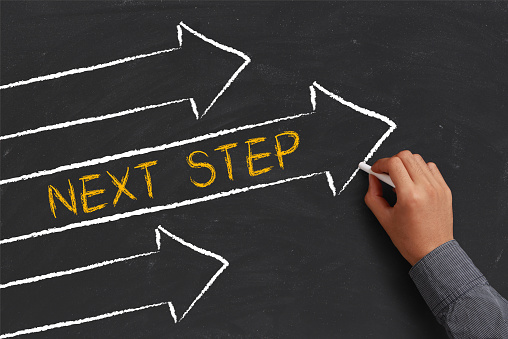 The four recycling technologies selected (Dissolution, Solvolysis, Pyrolysis and Mechanical recycling) are being tested at laboratory level for the following biocomposites:
Flax fiber with bioepoxy matrix
Basalt fiber with PFA matrix
Carbon fiber with bioepoxy matrix
The test plan for experimental analysis is already finished: report of the design of experiments for each EoL method selected for experimental analysis at laboratory level.
WP6: Evaluation of full-scale demonstrator and LCA data collection.
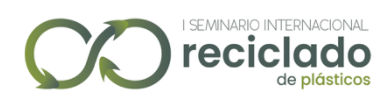 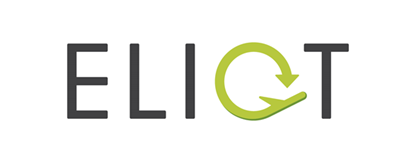 Thank you for your attention!
Nora Lardiés Miazza
Chemical recycling area
nlardies@aimplas.es

Sergio Fita Bravo
Project manager
sfita@aimplas.es
Mehta, R. (Rajesh)
Chemical recycling area
rajesh.mehta@tno.nl

Kessens, J.M. (Judith)
Project manager
judith.kessens@tno.nl
ELIOT TEAM:
https://project-eliot.eu
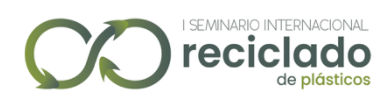